Описание биржи как пуассоновского процесса
Ф.Т. Алескеров, Л.Г. Егорова
НИУ ВШЭ


29 ноября 2010г.
Введение
Анализируя причины финансовых кризисов, Нассим Николас Талеб в своей книге «Черный лебедь. Под знаком непредсказуемости» (М., Колибри, 2010)   делает вывод о том, что современные экономические модели плохо описывают реальность, т.к. не умеют предсказывать кризисы.
2
Введение
«В ортодоксальной экономике рациональность превратилась в самую настоящую смирительную рубашку. Платонизирующие экономисты забывают о том, что жизнь людей не сводится лишь к тому, чтобы максимально удовлетворить свои экономические интересы. Подобная забывчивость приводит к возникновению таких математических методов, как «максимизация», или «оптимизация», на которой Пол Самуэлсон построил значительную часть своей работы. 
… В этом методе полно сложной математики, поэтому ученым без математической подготовки вход воспрещен. Я не первый говорю, что эта оптимизация отбросила назад социальные науки: из развивающейся отрасли знаний для умных и мыслящих людей они превратились в пародию на “точную науку”».
3
Введение
«Главное, о чем говорится в этой книге, – это наша слепота по отношению к случайности, особенно крупномасштабной; почему мы, ученые и неучи, гении и посредственности, считаем гроши, но забываем про миллионы? Почему мы сосредотачиваемся на мелочах, а не на возможных значительных событиях, несмотря на их совершенно очевидное гигантское влияние?»
4
Введение
Процессы, происходящие на бирже, представлены в виде двух случайных процессов, один из которых происходит часто (нормальный режим), а другой – редко (кризис);
Оценен средний выигрыш при различных вероятностях правильного распознавания этих процессов;
Полученная модель использована на реальных данных биржи.
5
Введение
Кратко, ответ, который мы получили, сводится к следующему – если частые, регулярные процессы распознаются правильно даже с вероятностью чуть выше  , это позволяет почти всегда иметь положительный средний выигрыш. 
		Нам представляется, что именно это лежит в основе нежелания людей все время ожидать кризисы и пытаться распознать их.
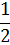 6
Постановка задачи
На устройство поступает поток событий двух типов – типа Q (от слова quick) и типа R (rare). Каждый из них является простейшим. 
		Интенсивность потока событий типа Q  равна    , интенсивность потока событий типа R равна   , причем          (события типа Q происходят гораздо чаще событий типа R).
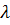 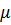 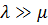 7
Постановка задачи
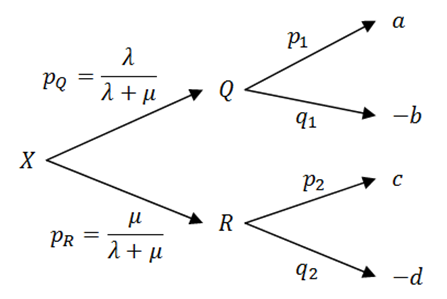 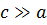 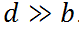 8
Постановка задачи
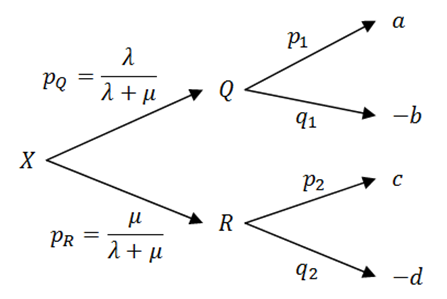 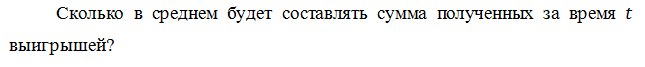 9
Постановка задачи
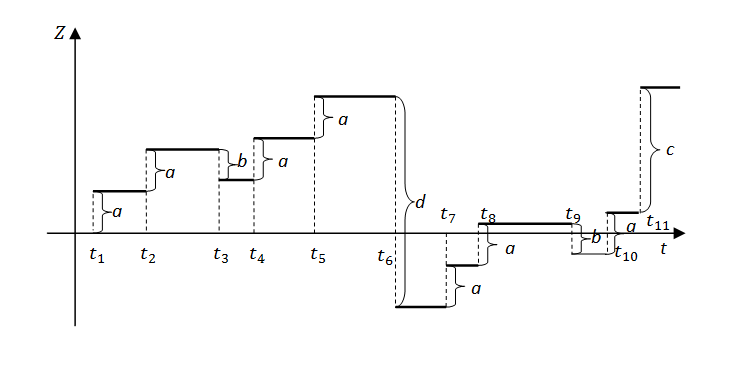 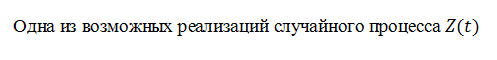 10
Решение
Случайная величина                    общей суммы полученных выигрышей за время t является сложной пуассоновской величиной.
		Математическое ожидание случайной величины Z:
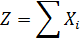 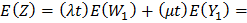 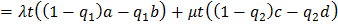 11
Исследование решения
При каких условиях на      ожидаемый выигрыш E(Z) будет неотрицательным при заданных остальных параметрах?
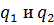 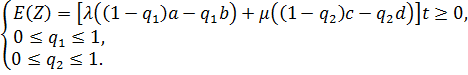 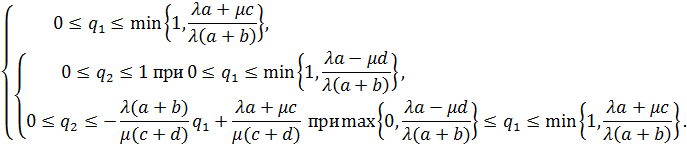 12
Исследование решения
13
Исследование решения
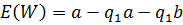 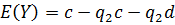 14
Пример
Предположим, что                            . Если E(W) – математическое ожидание выигрыша от наступления события типа Q – выбрать равным единице, то каким должен быть ожидаемый выигрыш E(Y) от наступления события типа R? 
		 Для этого необходимо выполнение неравенства E(Y)               .
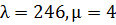 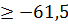 15
Применение к реальным данным
Пусть исследуемое устройство – это биржа, события Q и R – это “спокойная жизнь” и “кризис”. 
		Событие X можно интерпретировать как некий сигнал, который поступает брокеру на бирже о состоянии экономики, о котором он должен решить, что означает этот сигнал – что экономика находится в “нормальном режиме”, либо наступает кризис.
16
Оценка параметров для S&P 500
17
Оценка параметров для S&P 500
18
Оценка параметров для S&P 500
Фактически, достаточно распознавать события типа Q в половине случаев для обеспечения положительного результата всей игры.
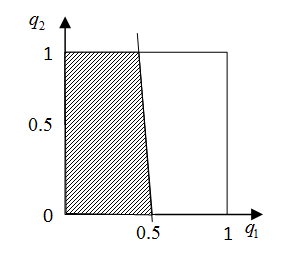 19
Оценка параметров для S&P 500
Действительно, если выбрать горизонт в 1 год и вероятность ошибок для событий Q и R равными                           ,   ожидаемый доход за год будет неотрицателен. Естественно, ожидаемый доход будет увеличиваться с уменьшением                .
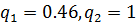 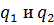 20
Сравнение полученных оценок
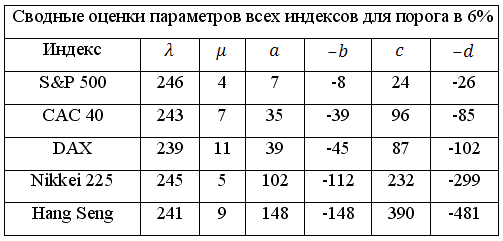 21
Сравнение полученных оценок
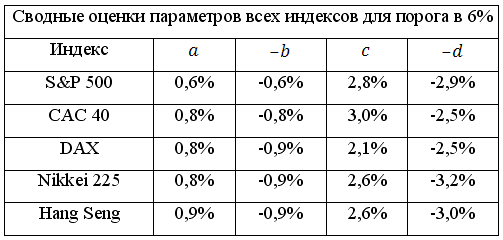 22
Расчеты с использованием доходности
23
Расчеты с использованием доходности
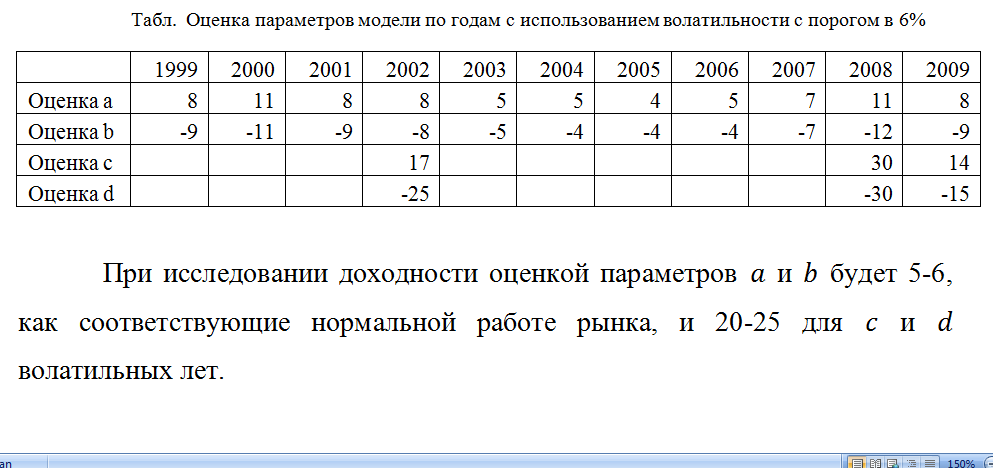 При исследовании доходности оценкой параметров a и b будет 5-6, как соответствующие нормальной работе рынка, и 20-25 для c и d волатильных лет.
24
Модель с поощрением
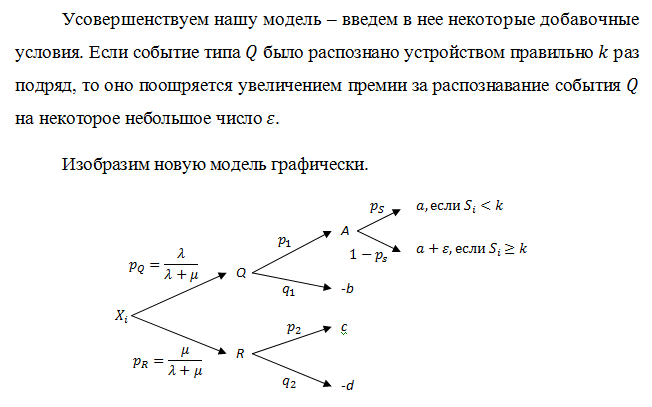 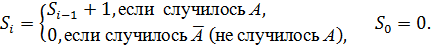 25
Модель с поощрением
26
Модель с поощрением
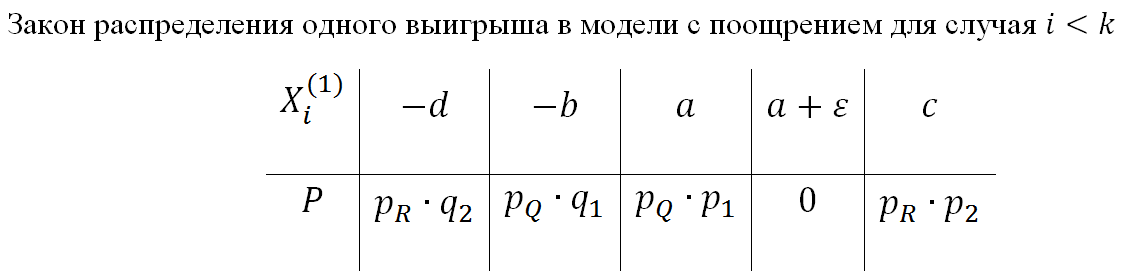 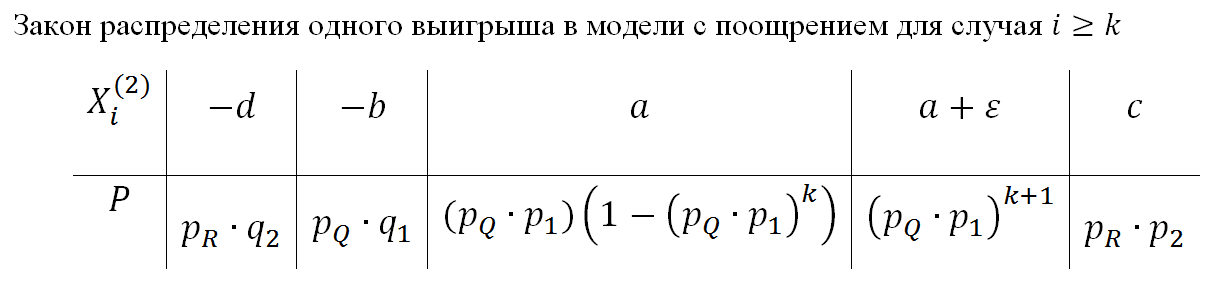 27
Модель с поощрением
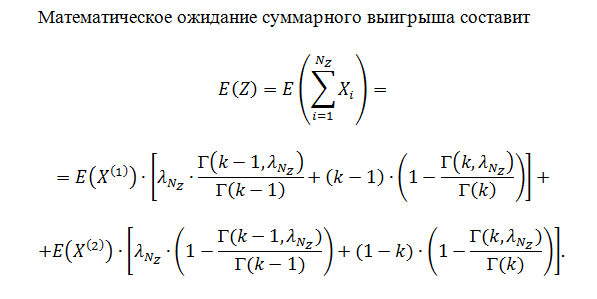 28
Модель с обучением
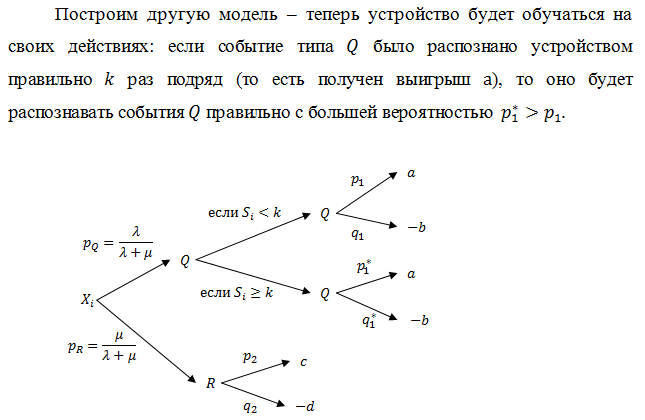 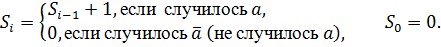 29
Модель с обучением
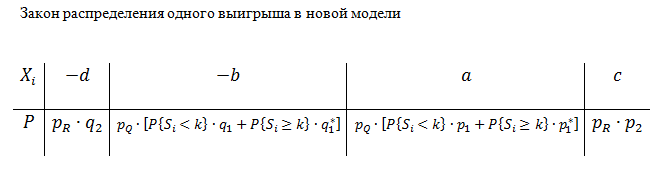 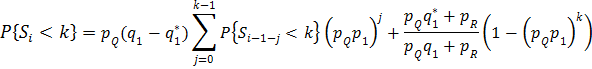 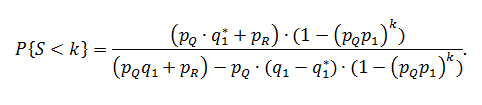 30
Численный анализ параметров
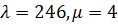 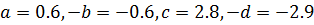 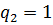 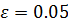 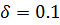 31
Численный анализ параметров
Сплошная линия обозначает математическое ожидание модели с увеличением премии, а прерывистая – модели с увеличением вероятности правильного распознавания.
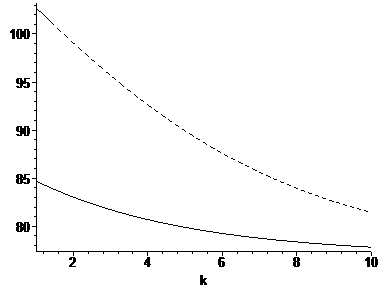 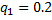 32
Численный анализ параметров
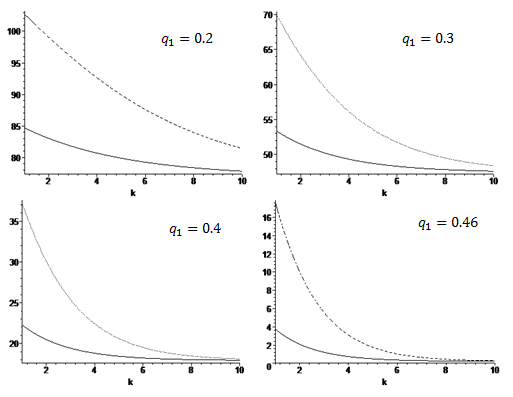 33
Численный анализ параметров
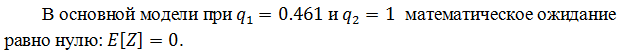 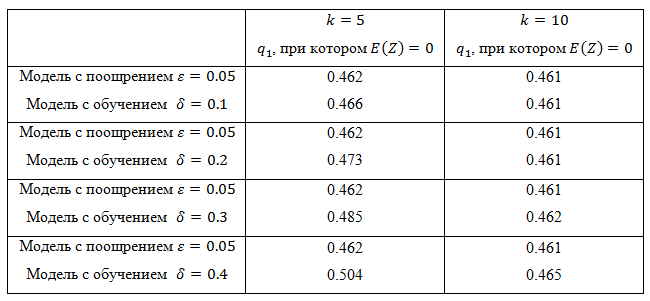 34
Численный анализ параметров
Если игрок не пытается распознавать события, а просто ‘подбрасывает монету’, определяя свое решение, то он, естественно, в среднем остается ‘в минусе’:           . Такое поведение соответствует модели с параметрами          
                         .
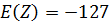 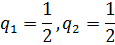 35
Заключение
В рамках очень простой модели мы показали, что при небольшом вознаграждении за правильное (с вероятностью чуть больше   ) распознавание частых событий (и при том, что кризисные события распознаются с очень малой вероятностью), средний выигрыш игрока будет положительным. 
		Иначе говоря, игрокам нет необходимости играть в более сложные игры, пытаясь распознать кризисные события заранее.
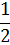 36
Заключение
Мы рассмотрели новые варианты модели,  введя дополнительные условия в виде награды за «правильное поведение» как просто прибавкой в сумме выигрыша, так и с увеличением вероятности верной идентификации, что означает накопление опыта у игрока. 
		Каждая из моделей позволяет ему увеличить выигрыш и больше ошибаться в своих решениях, компенсируя ошибки возможностью «донабрать» на последовательности верных ответов.
37
Спасибо за внимание!
38